FUNCIONES Y MODELOS CUADRÁTICOS
Matemática para Farmacia
Función Polinómica
Es una función que está definida  por una expresión con polinomios. Si el grado del polinomio es n, la fórmula de la función  es
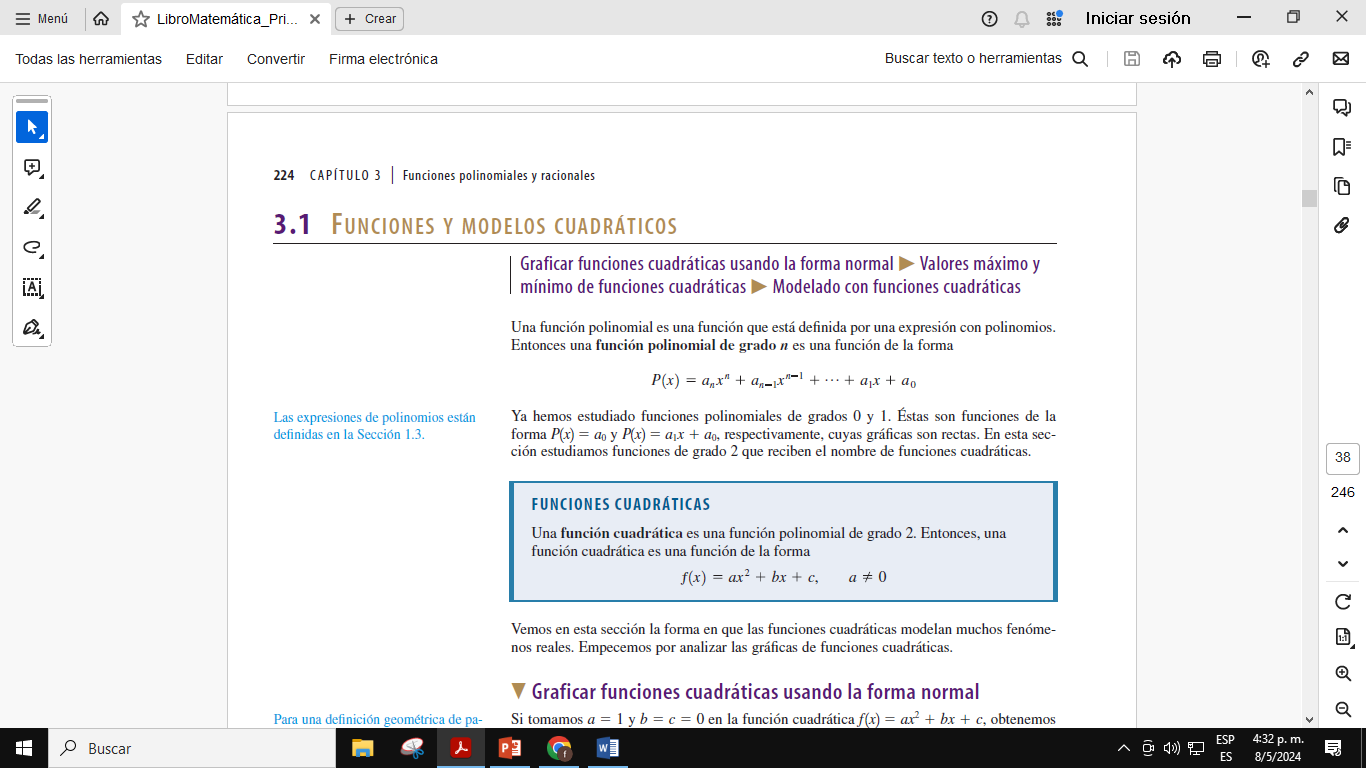 Siendo n un número entero no negativo y an, an-1,…,a0  números reales.
EJEMPLOS DE FUNCIONES POLINÓMICAS
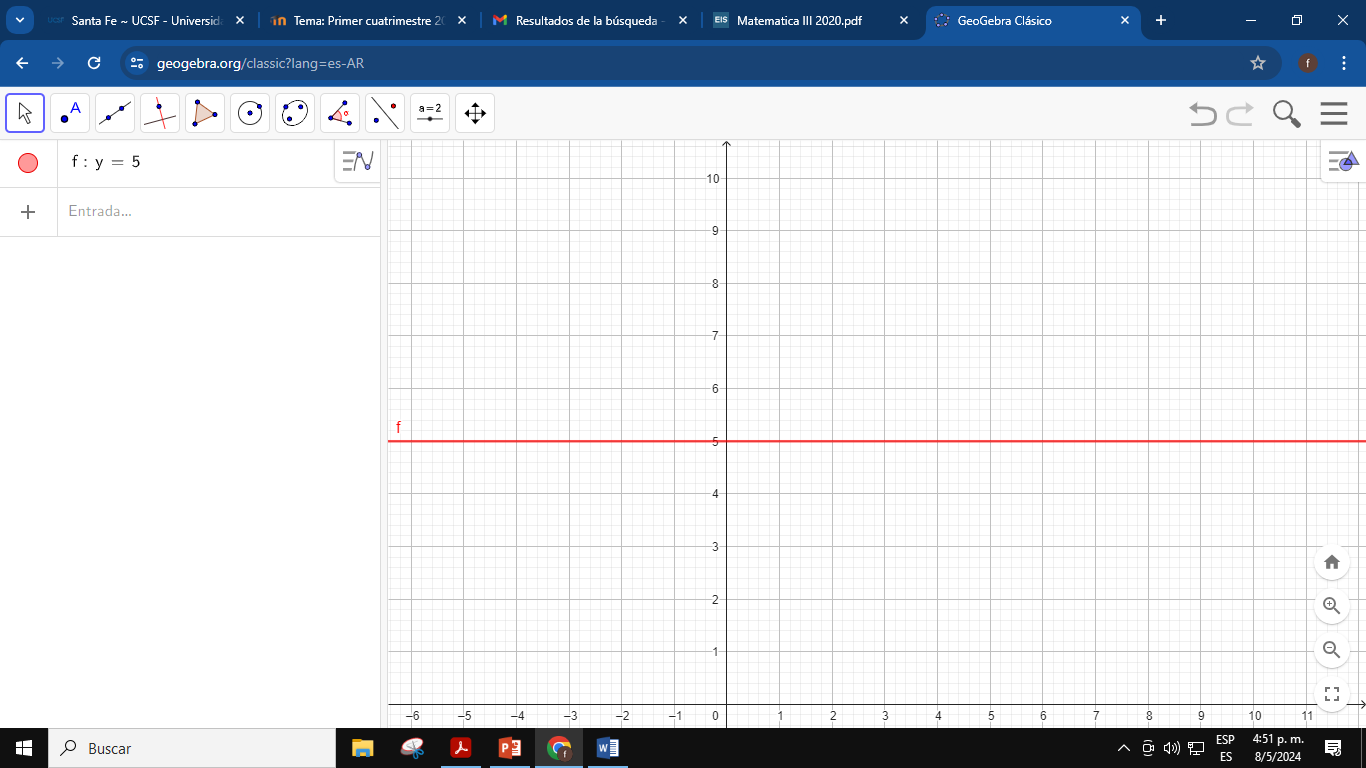 Si n=0  la fórmula general de la función es:
 p(x)= a0
siendo la misma una función constante  
cuya gráfica es una recta horizontal. Ejemplo: p(x)=5



Si n=1  la fórmula general de la función es:
 p(x)= a1x+a0
siendo la misma una función lineal  cuya gráfica 
es una recta con pendiente m=a1 y ordenada b=a0.
Ejemplo: p(x)=5x+6
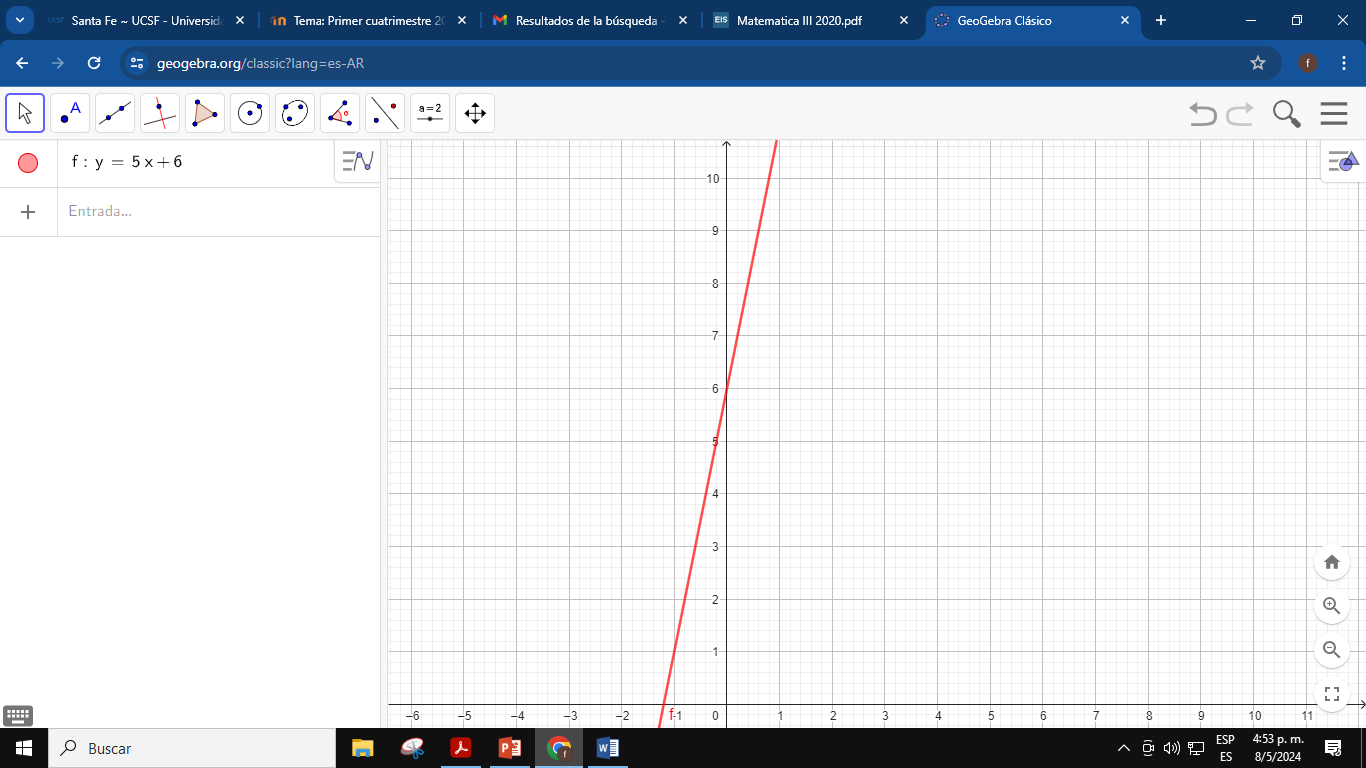 EJEMPLOS DE FUNCIONES POLINÓMICAS
Si n=2  la fórmula general de la función es:
 f(x)= a2x2+a1x+a0
O 


siendo la misma una función cuadrática  cuya gráfica es una parábola. Ejemplo:
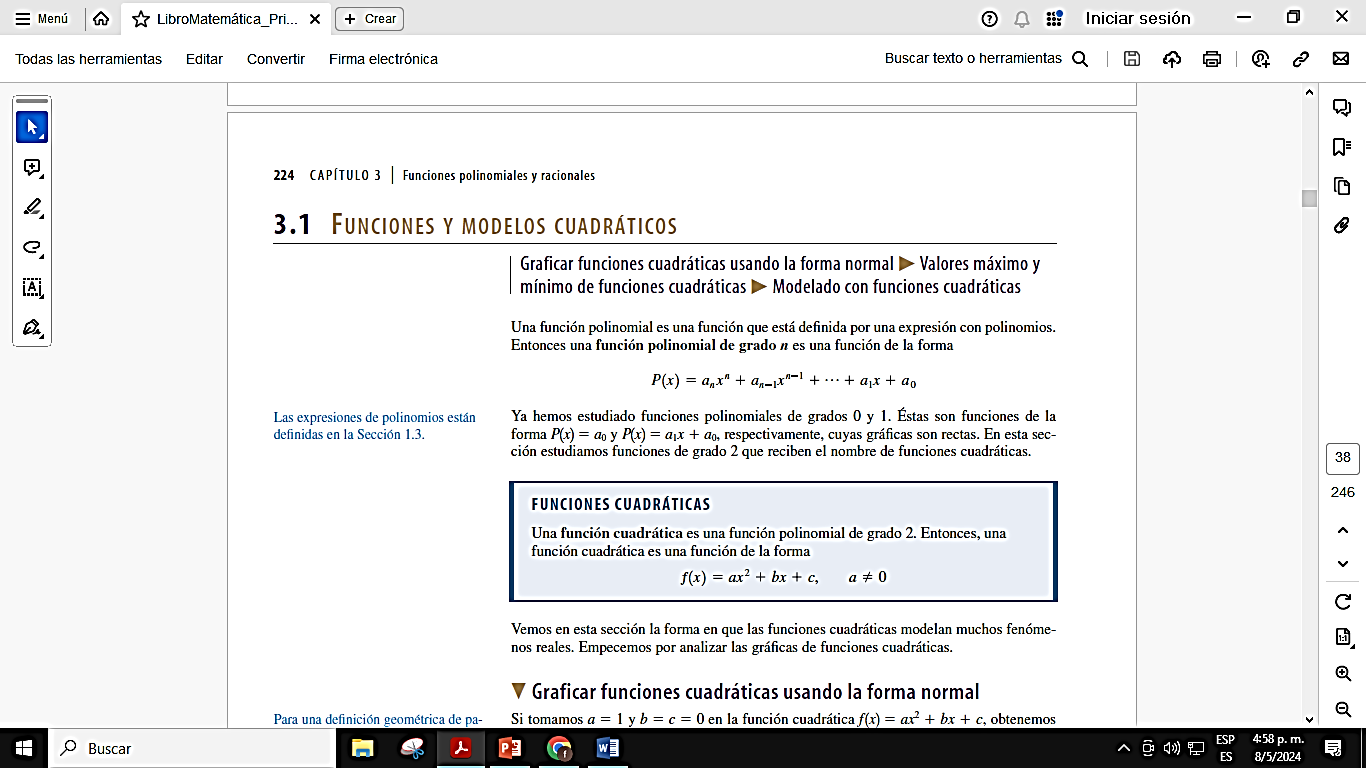 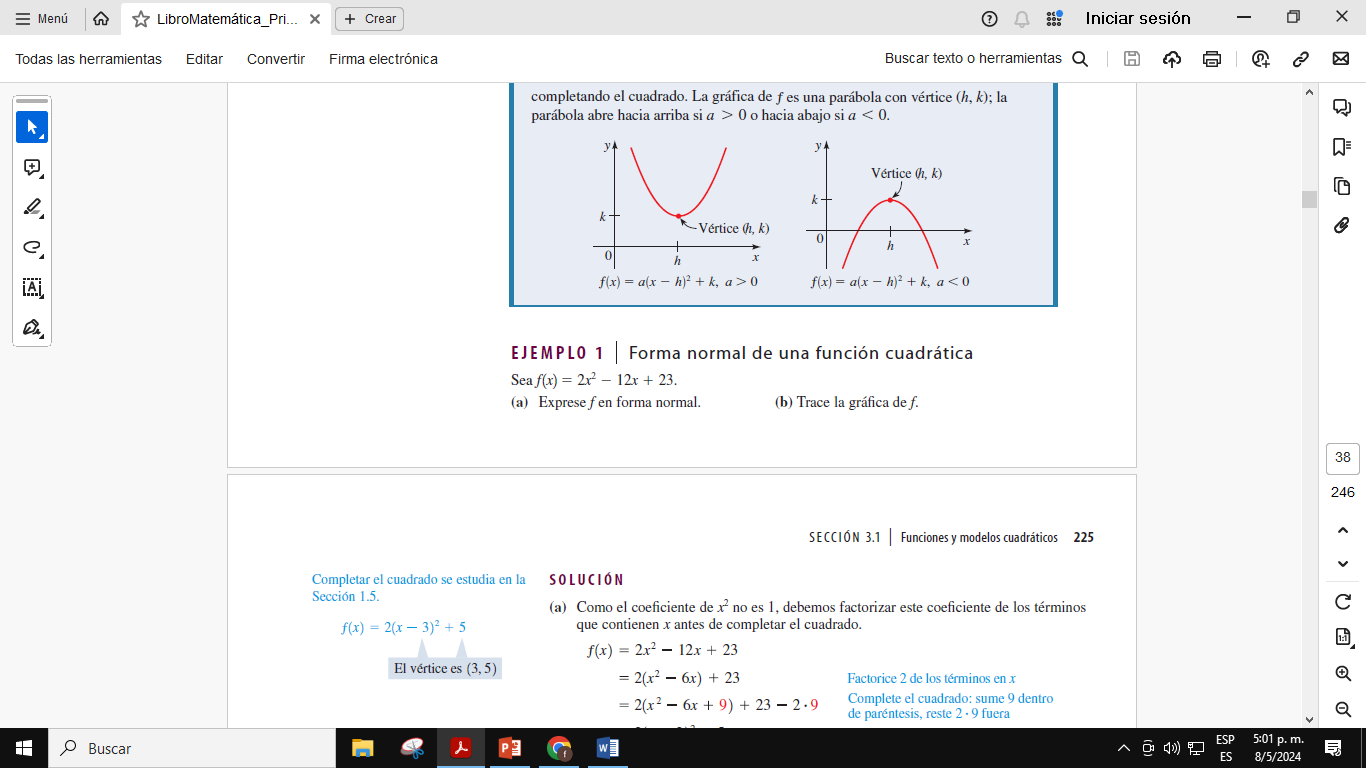 Función cuadrática
LA FUNCIÓN CUADRÁTICA MÁS SENCILLA…
REPASAR TABLA DE VALORES Y CONSTRUCCIÓN DE GRÁFICAS A PARTIR DE TABLAS.
ANÁLISIS DE LA FUNCIÓN CUADRÁTICA BÁSICA
Sea
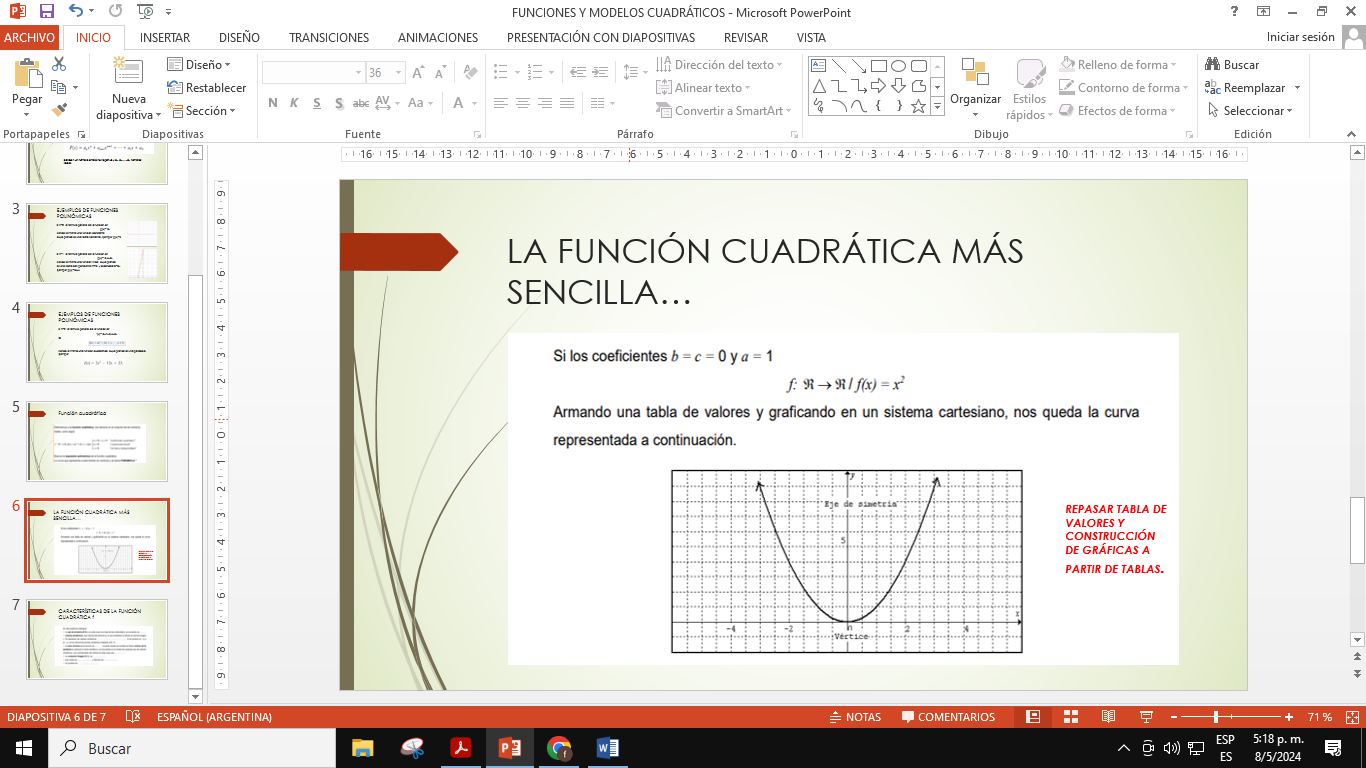 X=0
X=1 y x=-1 o x=-2 y x=2
0
(0;0)
[0; ∞)
(0; ∞)
(-∞;0)
R- {0}
Intervalo de negatividad: -
Intersección con el eje x: (0;0)
Intersección con el eje y: (0;0)
ANÁLISIS DE LA FUNCIÓN CUADRÁTICA
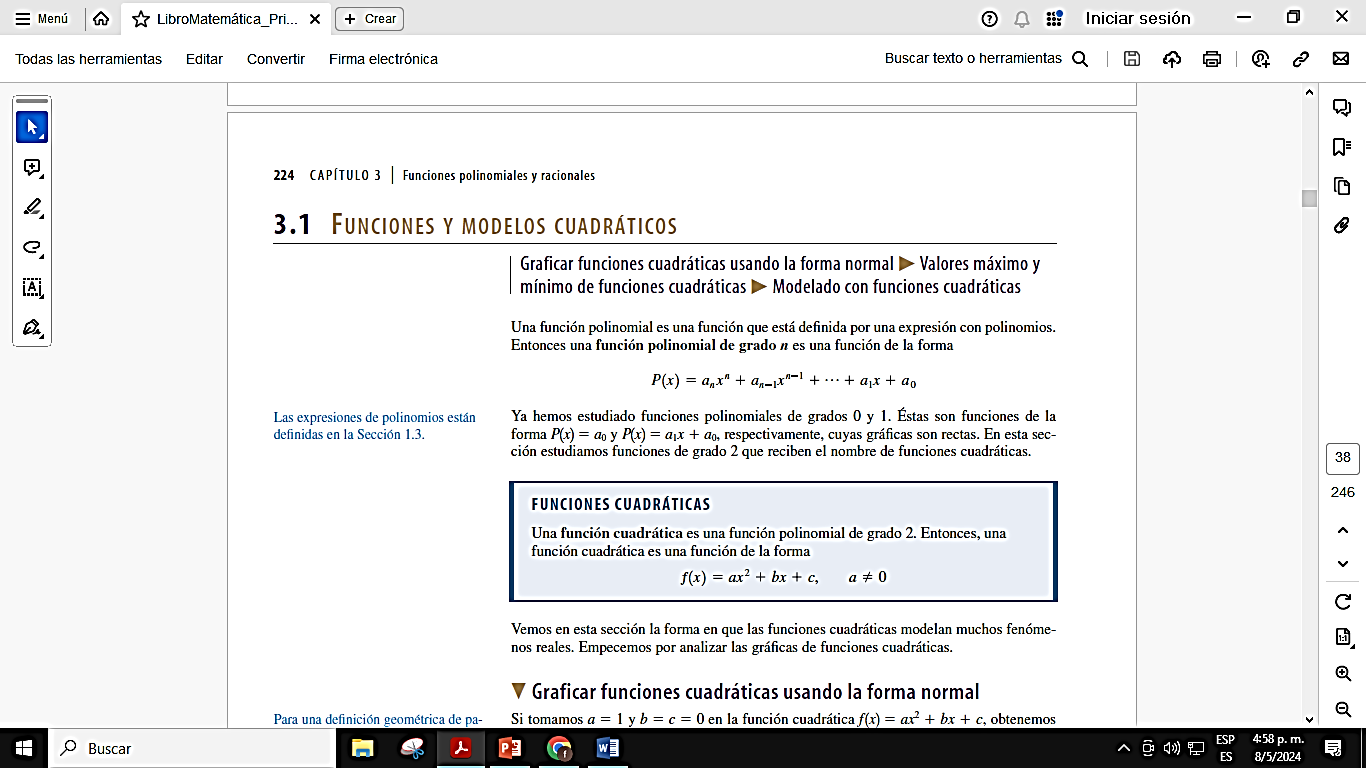 El signo de a, en                      con b=c=0  indica  hacia donde se dirigen las ramas de la parábola.
arriba
abajo
ABIERTA
CERRADA
LA GRAFICA SE CONSTRUYE MEDIANTE TABLA DE VALORES
ANÁLISIS DE LA FUNCIÓN CUADRÁTICA
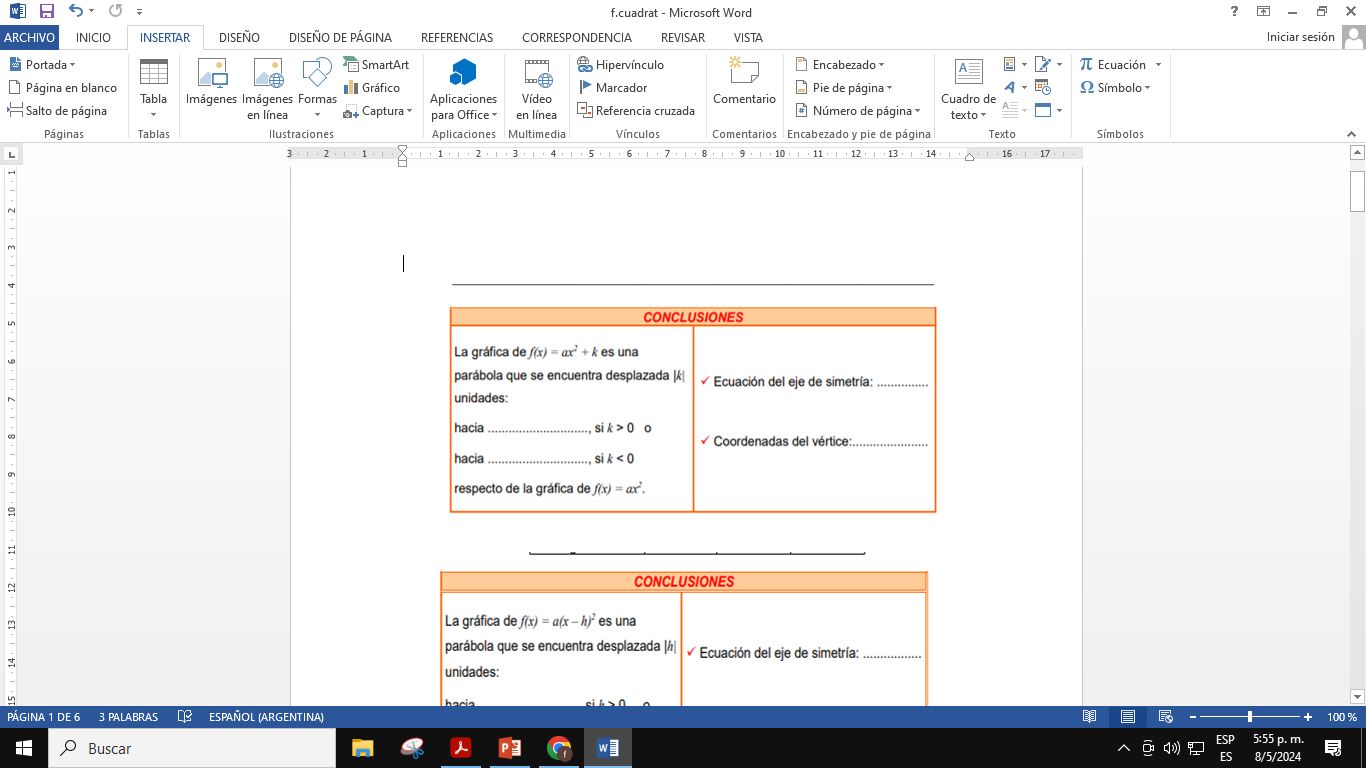 Sea                                     , con b=0 y c=k entonces:
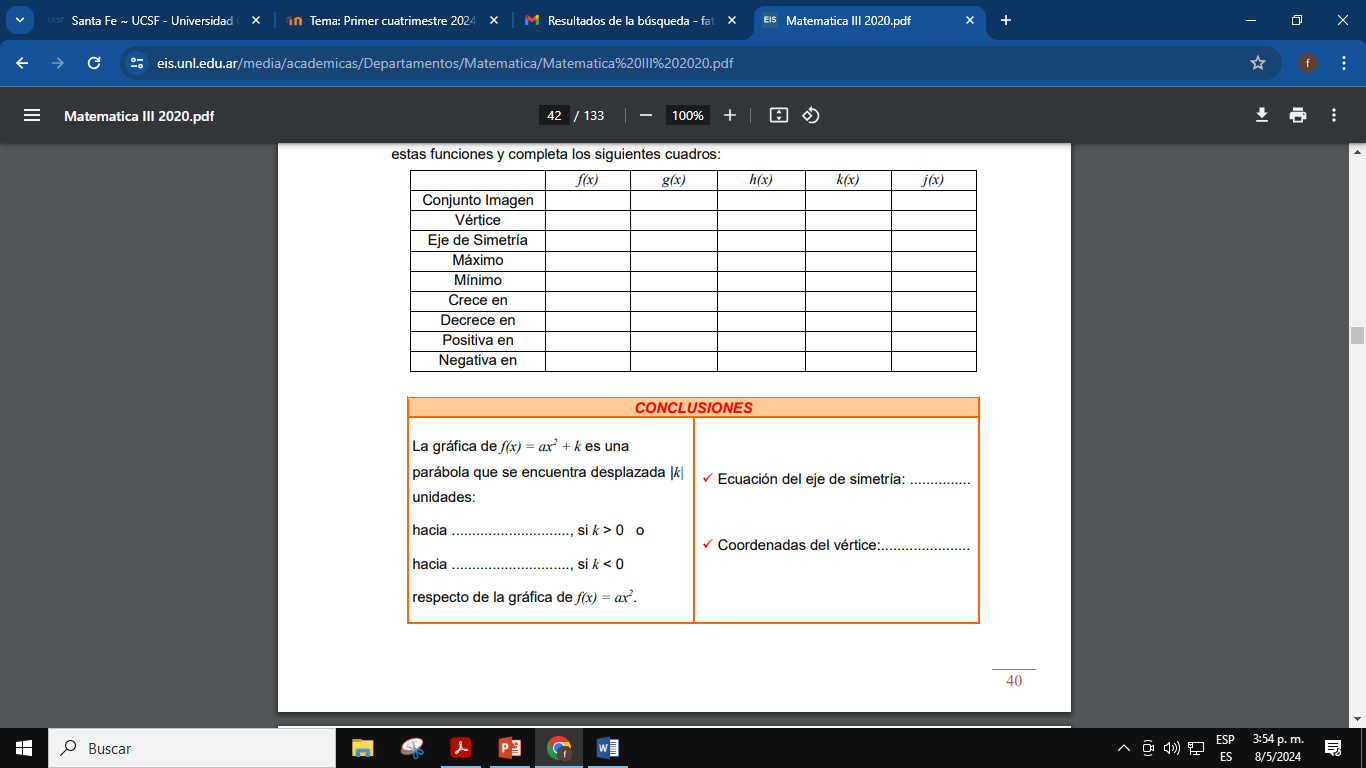 X=0
arriba
(0;k)
abajo
Expresión canónica o normal de la función
EJEMPLO:
ANÁLISIS DE LA FUNCIÓN CUADRÁTICA
ANÁLISIS DE LA FUNCIÓN CUADRÁTICA
X=h
La derecha
(h;0)
La izquierda
ANÁLISIS DE LA FUNCIÓN CUADRÁTICA
X=h
(h;k)
ANÁLISIS DE LA FUNCIÓN CUADRÁTICA
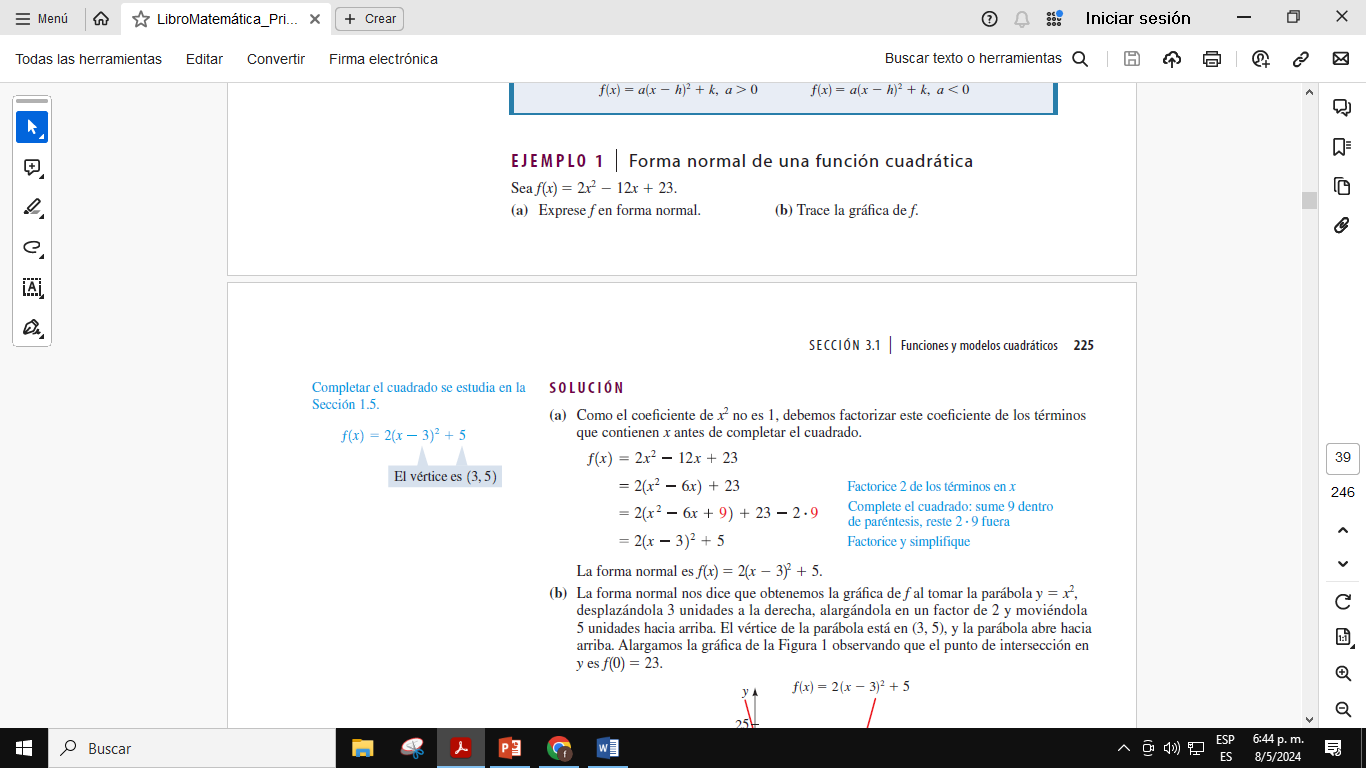 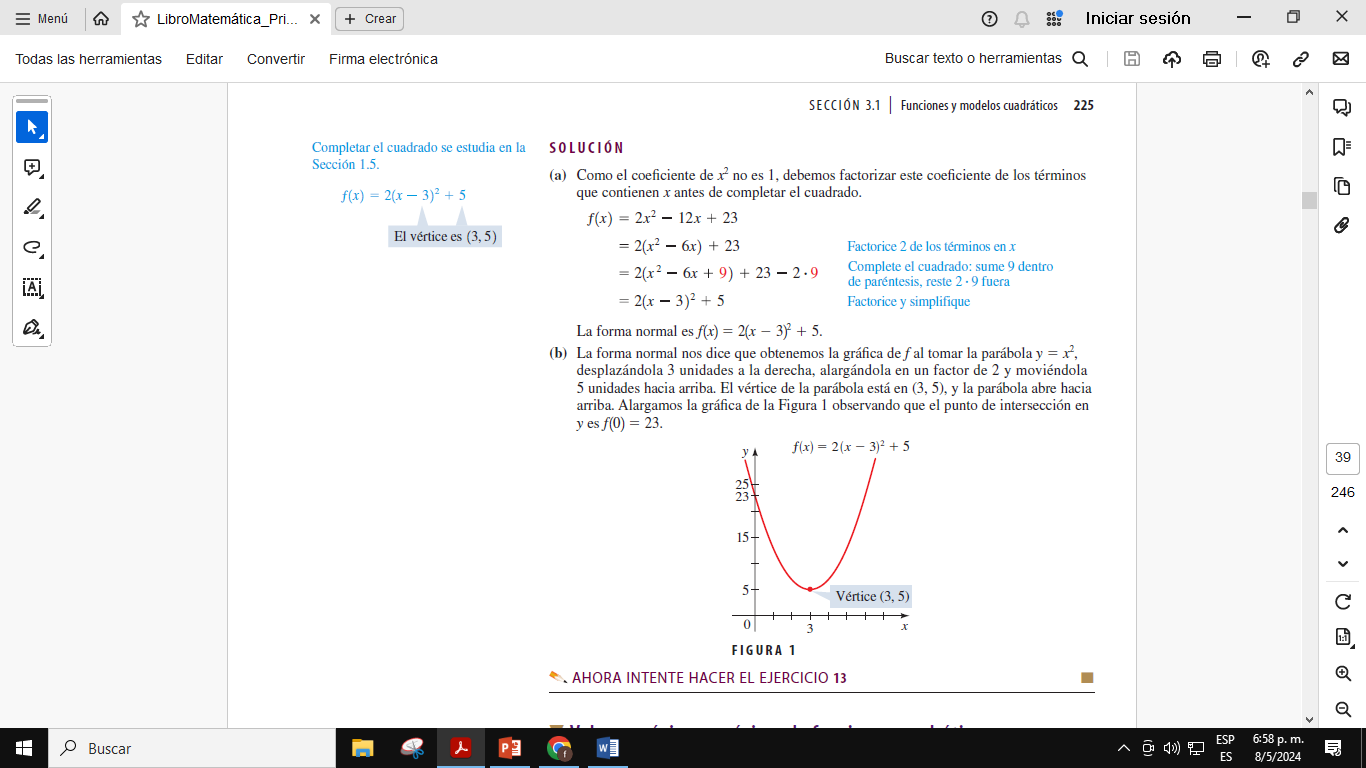 INTERSECCIONES CON LOS EJES COORDENADOS
INTERSECCIONES CON LOS EJES COORDENADOS
ECUACIONES CUADRÁTICAS
ECUACIONES CUADRÁTICAS
ECUACIONES CUADRÁTICAS
ECUACIONES CUADRÁTICAS
Si la ecuación es: 


Siendo a,b y c distintos de cero entonces se resuelve la ecuación con la fórmula de la resolvente
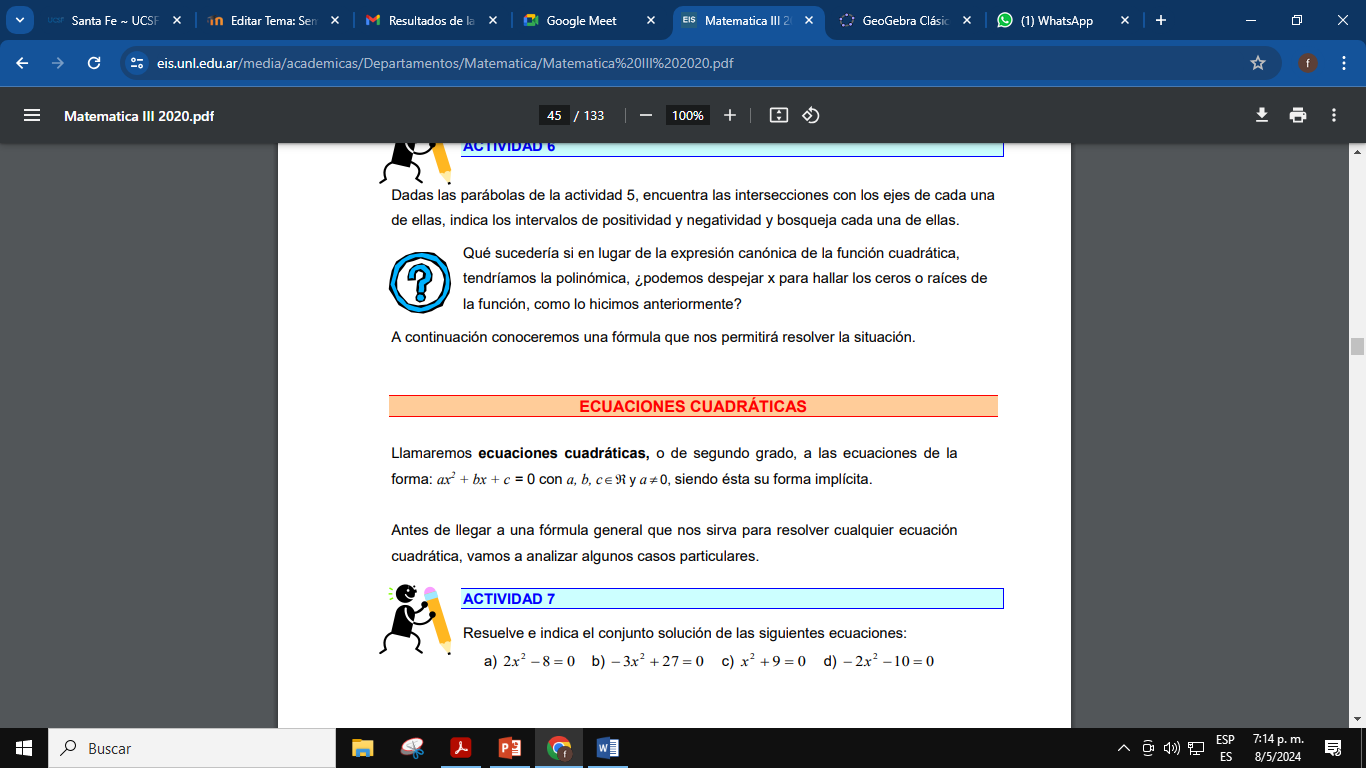 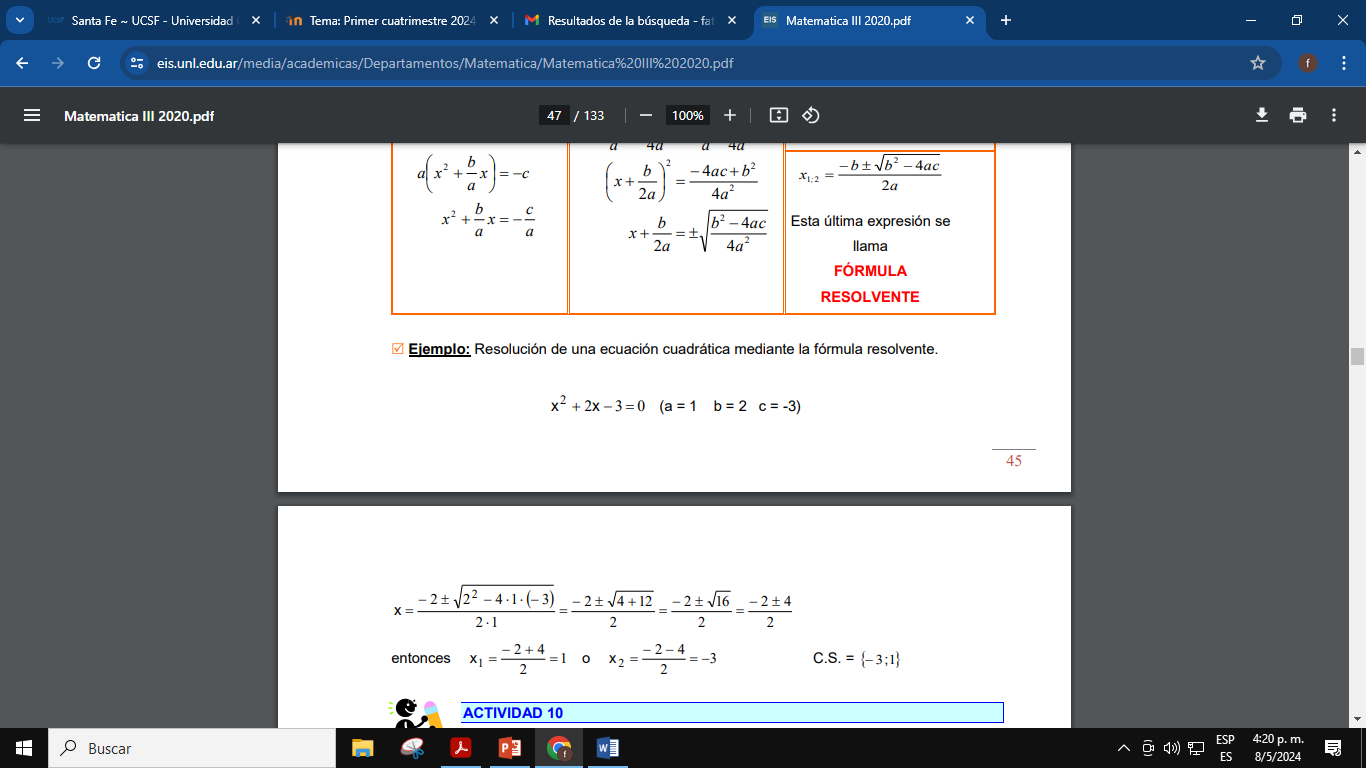 ANALISIS DEL DISCRIMINANTE
Expresión factorizada de la función cuadrática
SI APLICAMOS DISTRIBUTIVA OBTENEMOS LA ECUACIÓN POLINÓMICA
¿Cómo encontramos el vértice?
¿Cómo encontramos el vértice?
¿Cómo encontramos el vértice?
MAXIMO Y MINIMO DELA FUNCION CUADRATICA
EJEMPLO
Conclusión
TODAS LAS GRAFICAS DE FUNCIONES CUADRATICAS SE OBTIENEN POR TRANSFORMACIONES O POR TABLAS DE VALORES.
DADA UNA ECUACIÓN PARTICULAR DE LA FUNCIÓN CUADRÁTICA  SE PUEDE TRANSFORMAR EN CUALQUIERA DE LAS OTRAS.

El conjunto imagen de una función se extrae a partir de su grafica
El eje de simetría es siempre x=h
MODELADO CON FUNCIONES CUADRÁTICAS
MODELADO CON FUNCIONES CUADRÁTICAS